M O T İ V A S Y O N
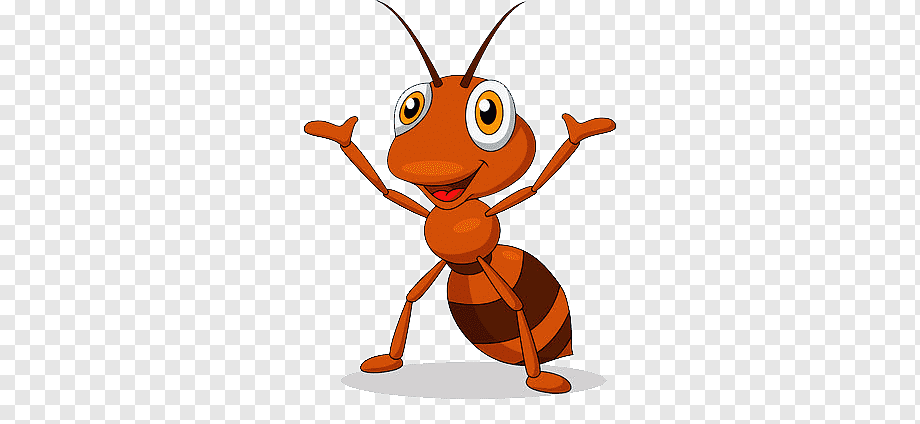 A
Motivasyon, bireylerin belirli bir amacı gerçekleştirmek üzere kendi arzu ve istekleri ile davranmaları sürecidir.
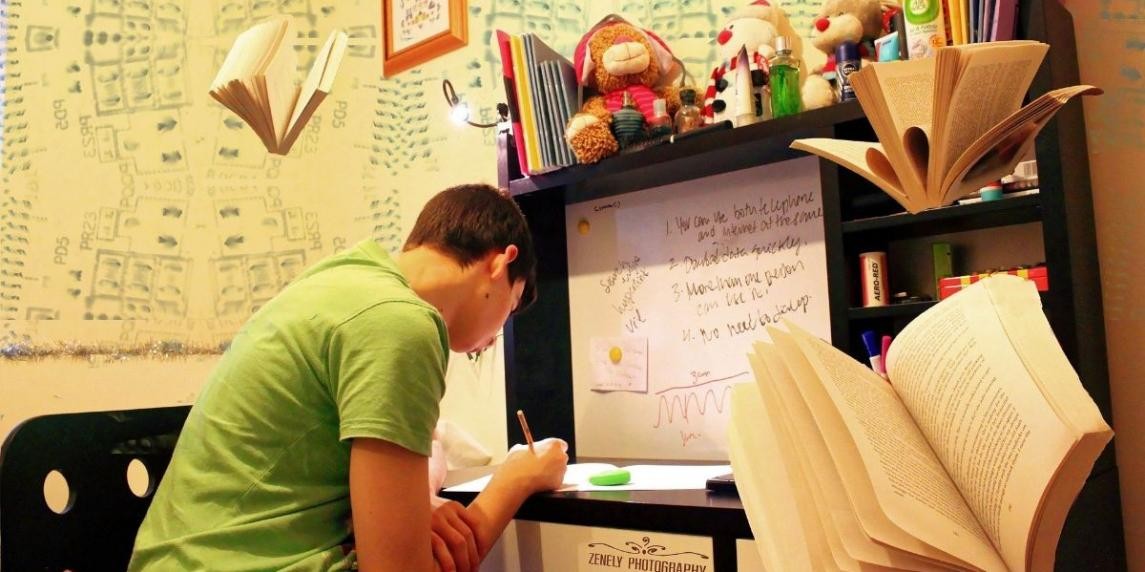 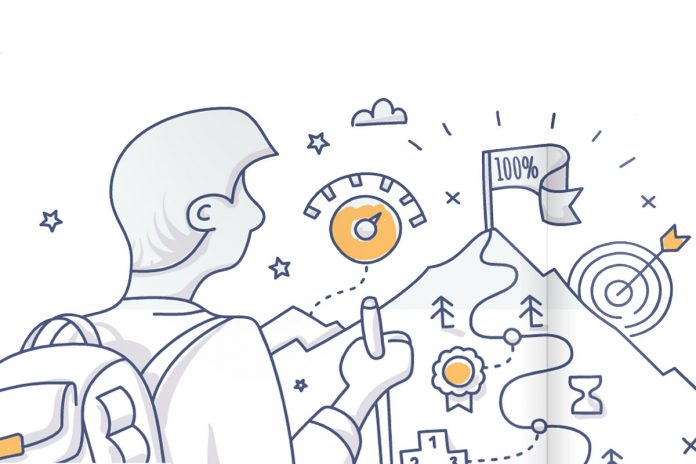 Hepimiz az çok motivasyonumuzu arttırmak için yapmamız gerekenleri biliyoruzdur. Kendimizce oluşturduğumuz yöntemler, yollar vardır.

 Fakat asıl sıkıntı bunları bilmemekten değil uygulayamamaktan gelir..
Motive olmak içinse sadece bilmenin yeterli olmadığını az çok kendi hayatlarımızda deneyimlemişizdir.


 Burada amacımız bildiklerimizden yola çıkıp nasıl uygulamaya geçeceğimizi konuşmak…
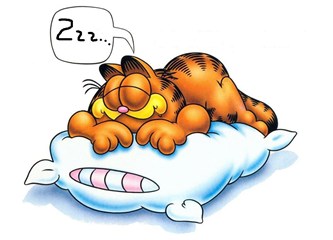 (1)
Stres düzeyi ve kaygılarının farkına varıp bunları yönetebilirsin.
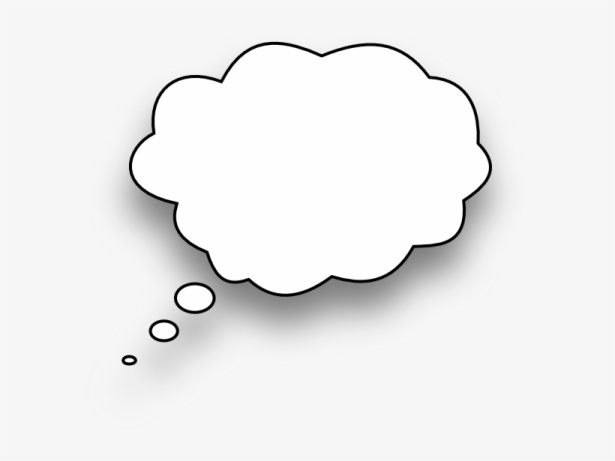 GERÇEKÇİ OLMAYAN DÜŞÜNCELERE KAPILMAYIN !
“Sınava hazır değilim”

   “Bu sınavda başarılı olamayacağım”

   “Sınav kötü geçecek”
Bu düşünce ve inanışları sorgulayın ve yeniden değerlendirin.

	Bunun yanı sıra nefes alma, gevşeme egzersizleri, düşünce durdurma ya da dikkati başka yöne odaklama teknikleri de sınav kaygısı ile başa çıkmada etkili yöntemlerdir.
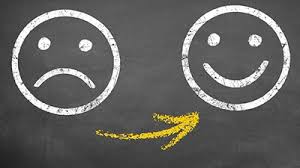 (2)
Başarılı olacağına inanmalısın.
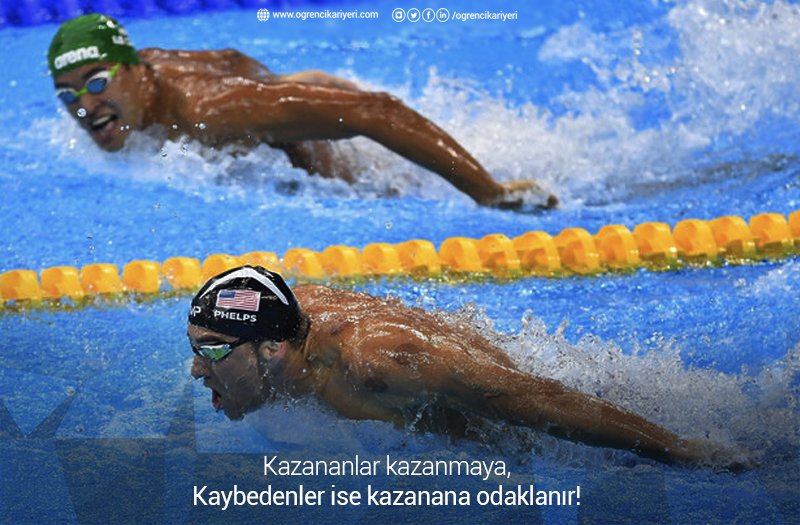 (3)
Kendine hedefler belirleyip motivasyonunu arttırabilirsin.
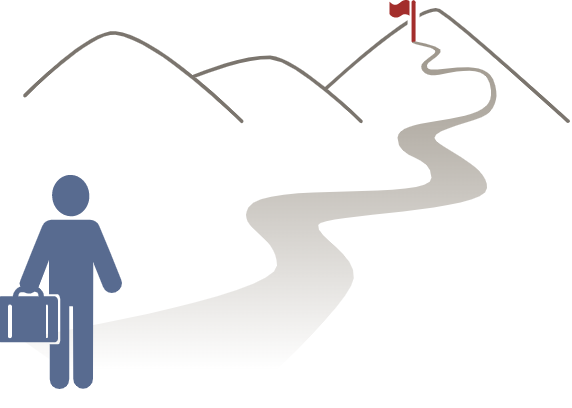 PEKİ SENİN HEDEFİN NE ?
Hedefin olmadan ders çalışmak, gideceğin yer belli değilken elinde pusula ile ortalıkta koşturmaya benzer.
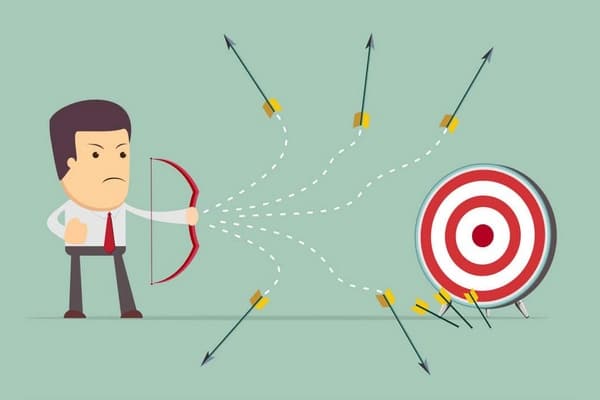 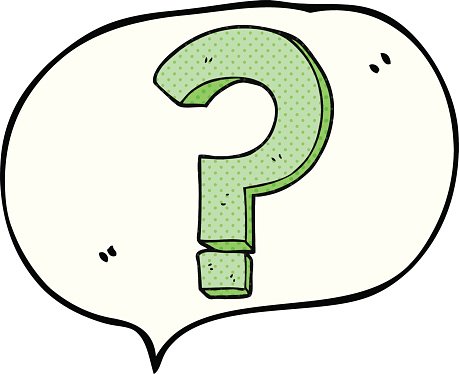 Hedeflerimize ulaşabilmek için kendimize doğru motivasyon kaynaklarını keşfetmemiz önemlidir.
(2)
Zamanı etkili kullanmalısın.
Zaman hepimiz için çok değerlidir. Zaman yönetimi; hedeflerimizi, sorumluluklarımızı, ihtiyaçlarımızı ve sosyal yaşam gereksinimlerimizi bir arada bir düzen içinde yürütmek anlamını taşır.
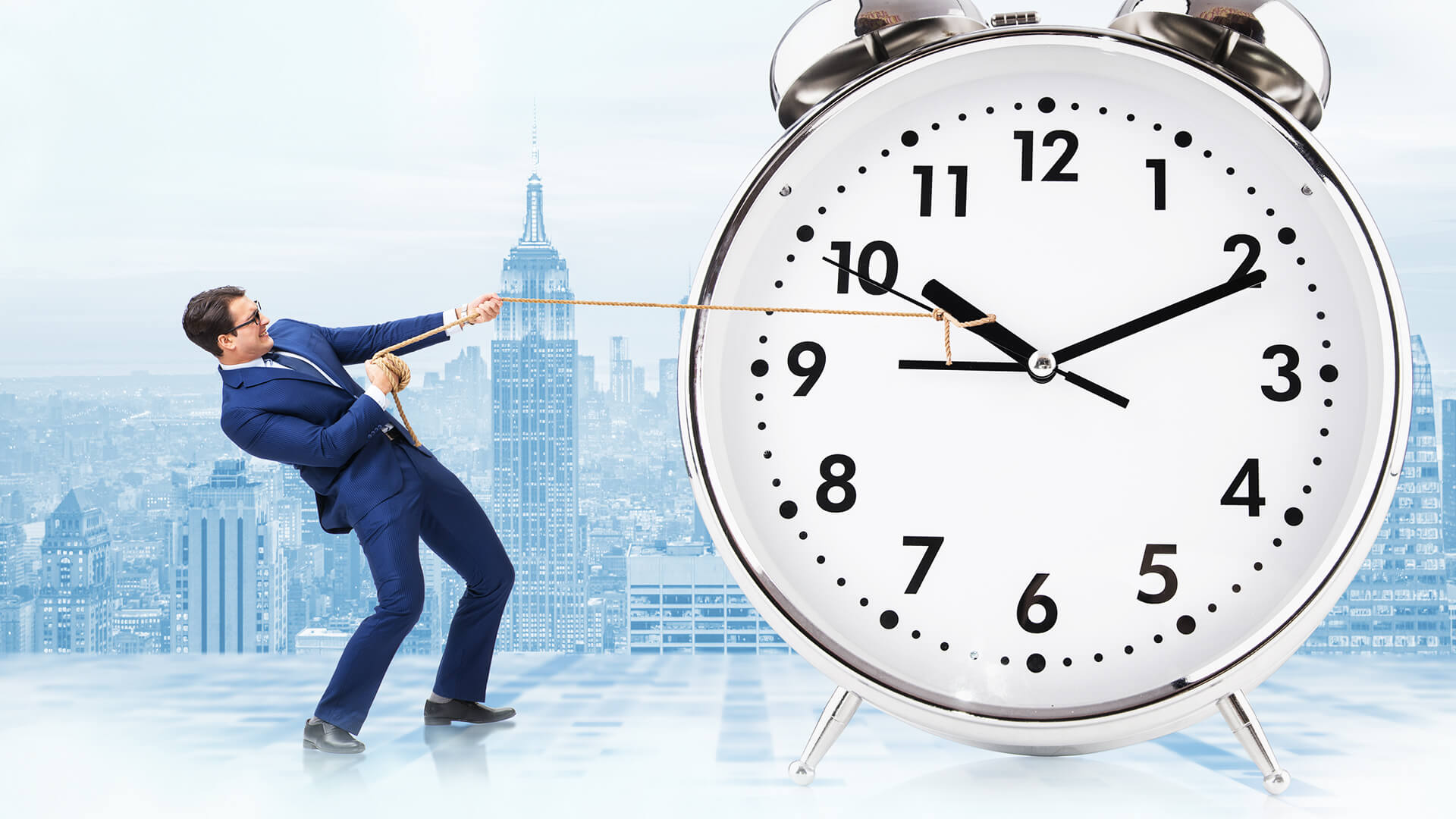 ZAMAN YÖNETİMİ İÇİN 8 ALTIN KURAL
Hedef Belirleyin
Kendinizi İyi Tanıyın
Önceliklerinizi Belirleyin
Program Oluşturun
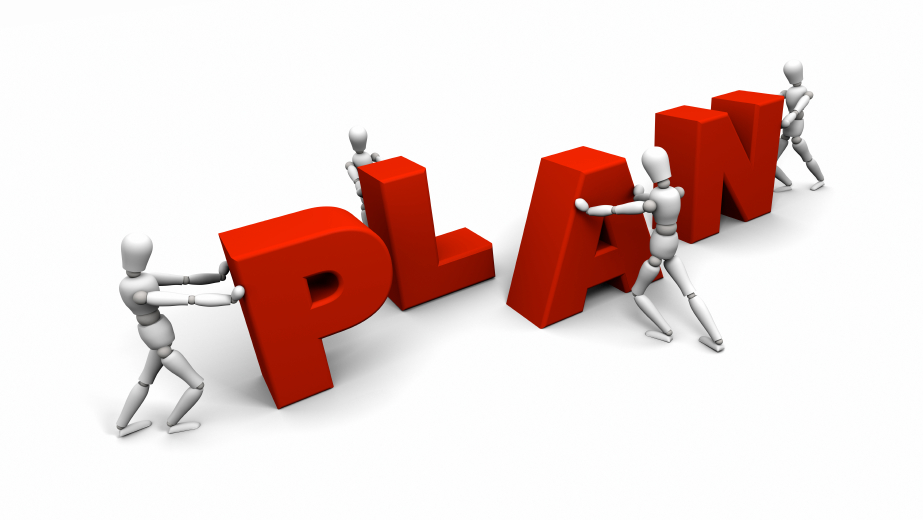 Düzenli Beslenme ve Uyku Düzeniniz Olsun
Belirlediğiniz Süreye uyun
Not Tutun
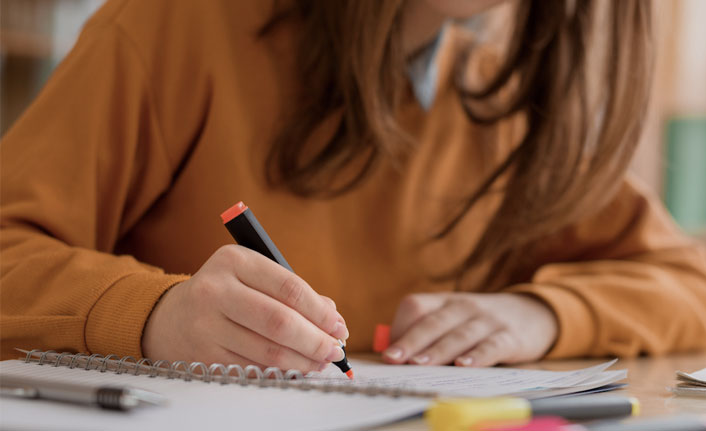 Bir İşe Odaklanın
Hayat, sadece kendiniz yaşayarak öğrenmek için çok kısa. Bu yüzden başkalarının hayatından da öğrenin!
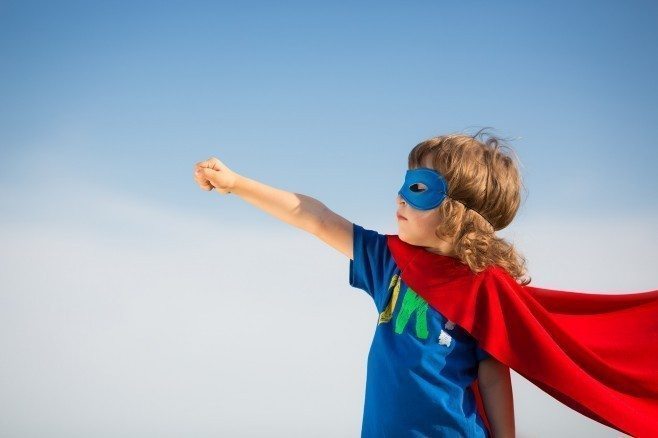 Neredeyse hepimizin tanıdığı kişilerin ilham veren hayat hikayelerine bakalım.
- ALBERT EINSTEINNeredeyse 4 yaşına kadar konuşamıyordu. Öğretmenleri asla diğerlerine yetişemez dediler.Sonra:Tüm zamanların en iyi fizikçileri arasında 1. sırayı almıştır. Albert Einstein, Nobel Fizik Ödülü'ne layık görülmüştür.
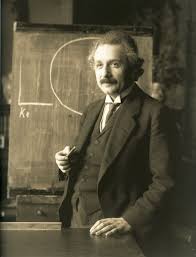 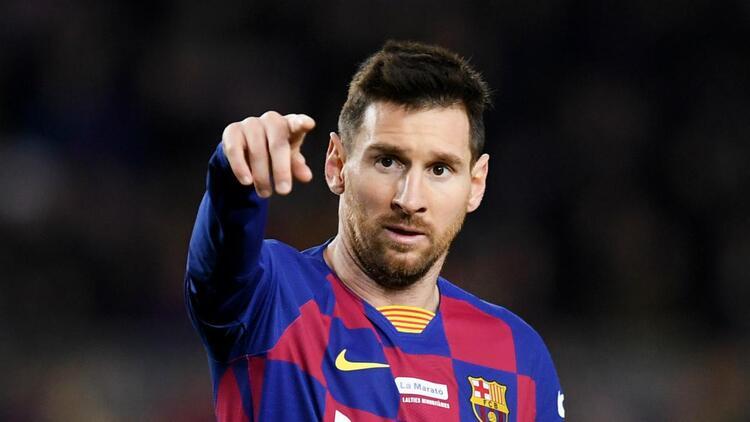 - LIONEL MESSI11 yaşında büyüme hormonu eksikliği teşhisi konduktan sonra oynadığı takımdan atıldı. Çünkü yaşıtlarına göre kısa kalıyordu.Sonra:5 kez FIFA Ballon d'Or ödülü kazandı. Dünyanın en büyük kulüplerinden birinde oynuyor.
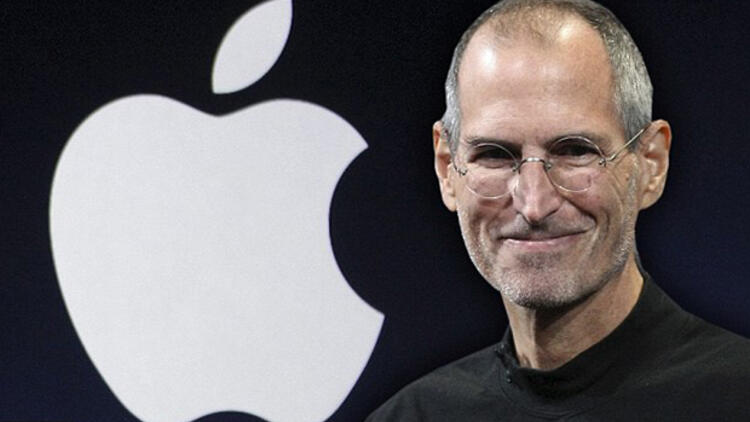 -STEVE JOBS30 yaşında başladığı şirketten çıkarıldıktan sonra harap oldu ve depresyona girdi.Sonra:Apple’ın ve Pixar’ın kurucusu oldu.
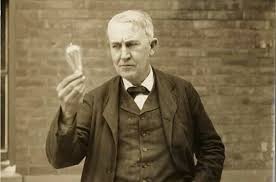 -THOMAS EDISONÖğretmeni bi' şeyler öğrenmesi için çok aptal olduğunu söyledi. Başarılı olacağı başka bir yere gitmesini istedi.Sonra:Tarihe ampulü bulan adam olarak geçti.
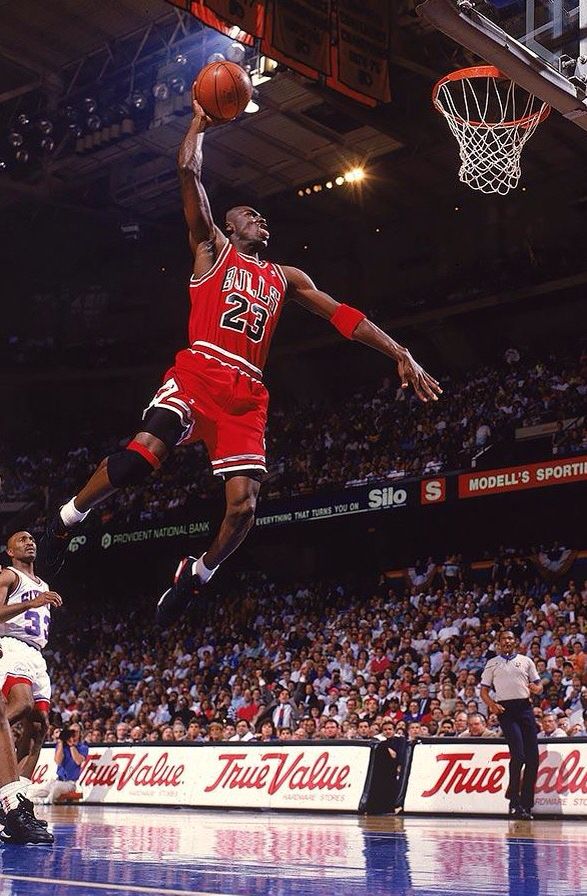 -MICHAEL JORDANLisede basketbol takımından atıldı. Sonra eve gidip kendisini odasına hapsetti, basketbol oynayamadığı için günlerce ağladı.Sonra:6 kez NBA Şampiyonu, 5 kez NBA MVP, 14 kez  de NBA All-Star oldu.
Eğer başarısız olmazsan, yeniden denemeyi ve hırs yapmayı öğrenemezsin!
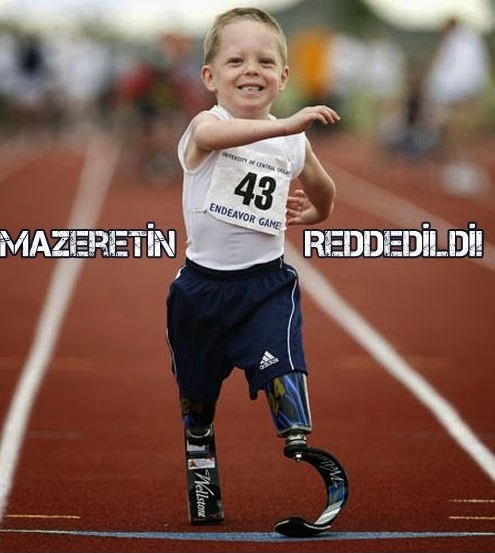 ASLA PES ETMEYENLERDEN OLMANIZ DİLEĞİYLE…
SUŞEHRİ CUMHURİYET ORTAOKULU

PSK. DAN. HATUN AKKAYA